VERBOS - CONTINUAÇÃO
AULA 05 DE JUNHO DE 2020
LIVRO PÁGINAS 154/155
FORMAS NOMINAIS DO VERBO:

INFINITIVO: -R
GERÚNDIO: -NDO
PARTICÍPIO: -DO /DA
CUIDAR, CRESCER, DESTRUIR
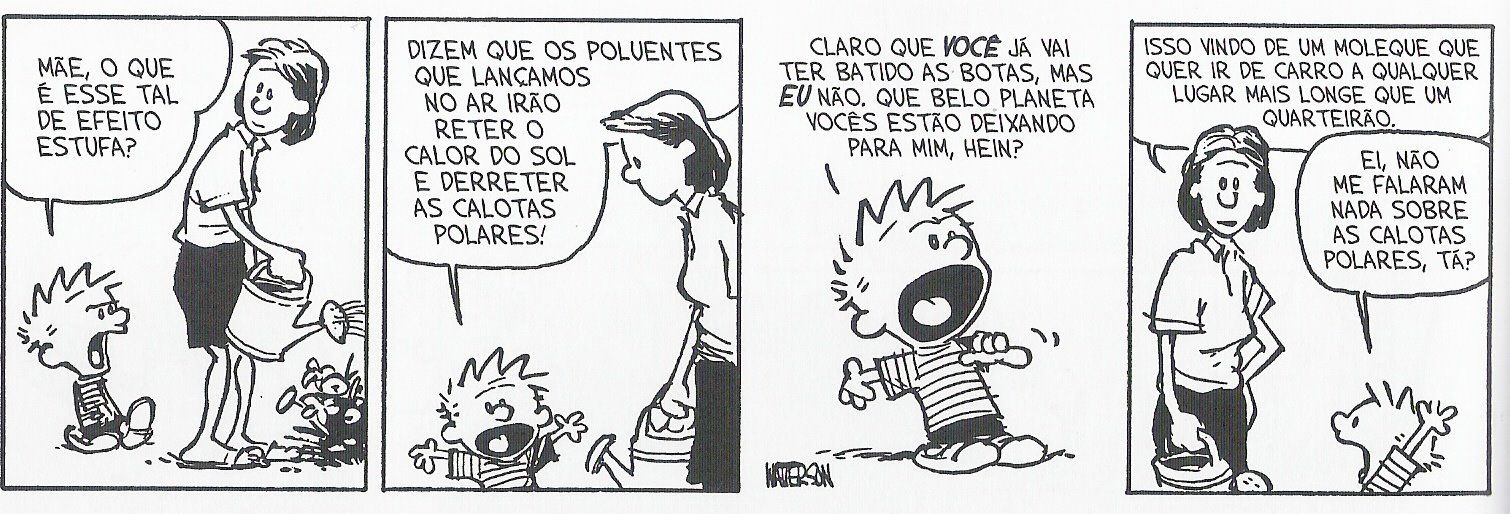 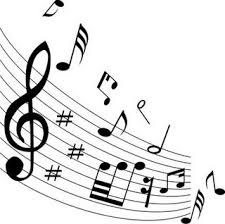 ATIVIDADE: MÚSICA E VERBO
PESQUISE A MÚSICA “POR ONDE ANDEI”, DE NANDO REIS.

FAÇA A SELEÇÃO DOS VERBOS ENCONTRADOS NA MÚSICA.
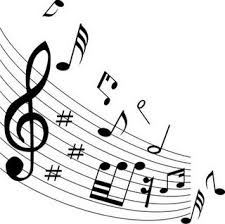 https://www.youtube.com/watch?v=p9O1ma7fni8